Thyroid disorders
Professor Karim Meeran
First year
18 January 2013
The Thyroid Gland - Aims of Lecture
Fill in the handout
The anatomy, microanatomy and physiology of the thyroid
Describe the hypothalamo-pituitary-thyroid axis
Understand the effects of thyroid hormone deficiency and excess
The Thyroid Gland - Aims of Lecture
Fill in the handout - and help you to UNDERSTAND what you read

All these slides are on the intranet

Only write when told. Put pens down.
Anatomy of the thyroid
In the neck
Shield shaped
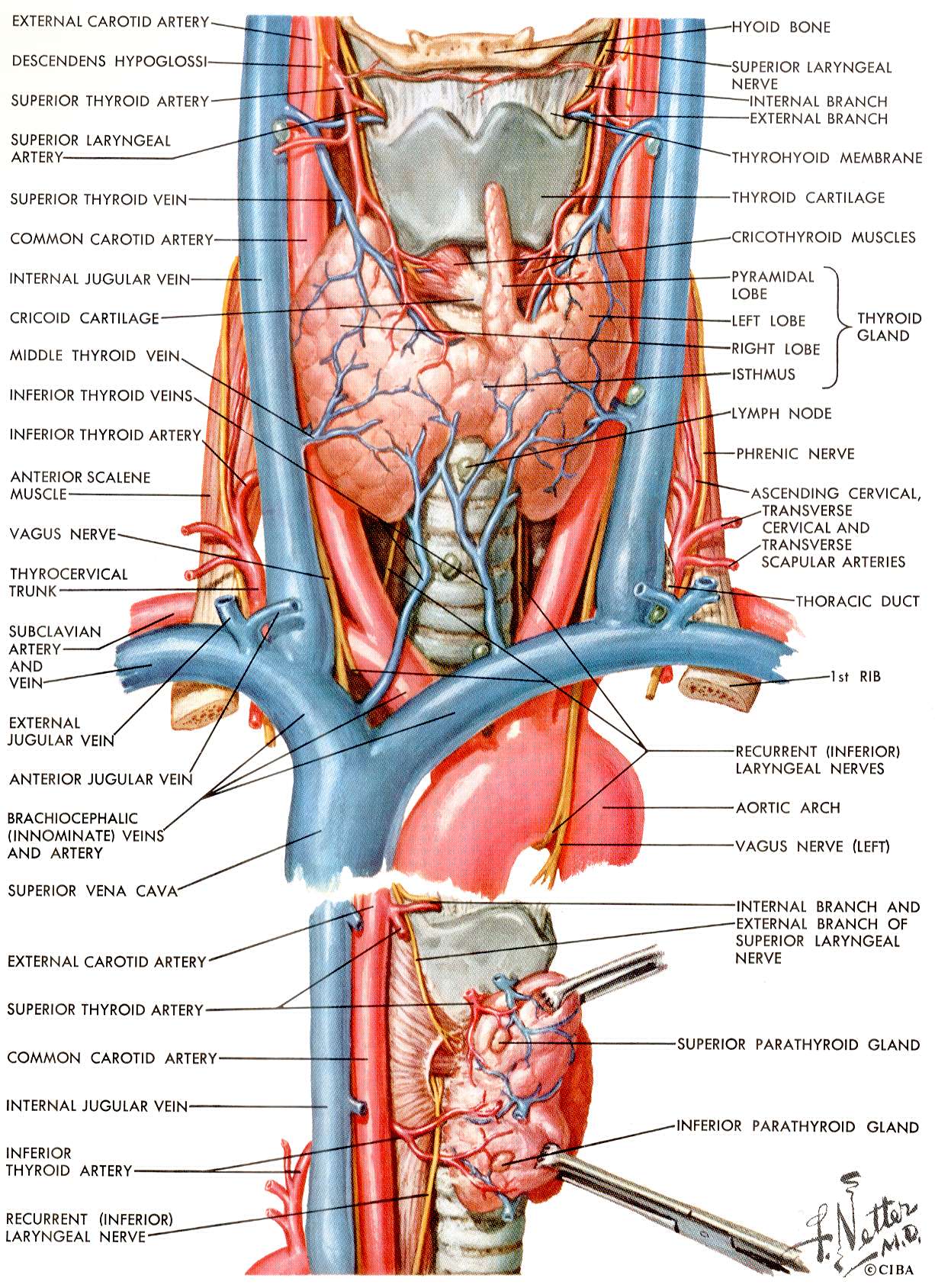 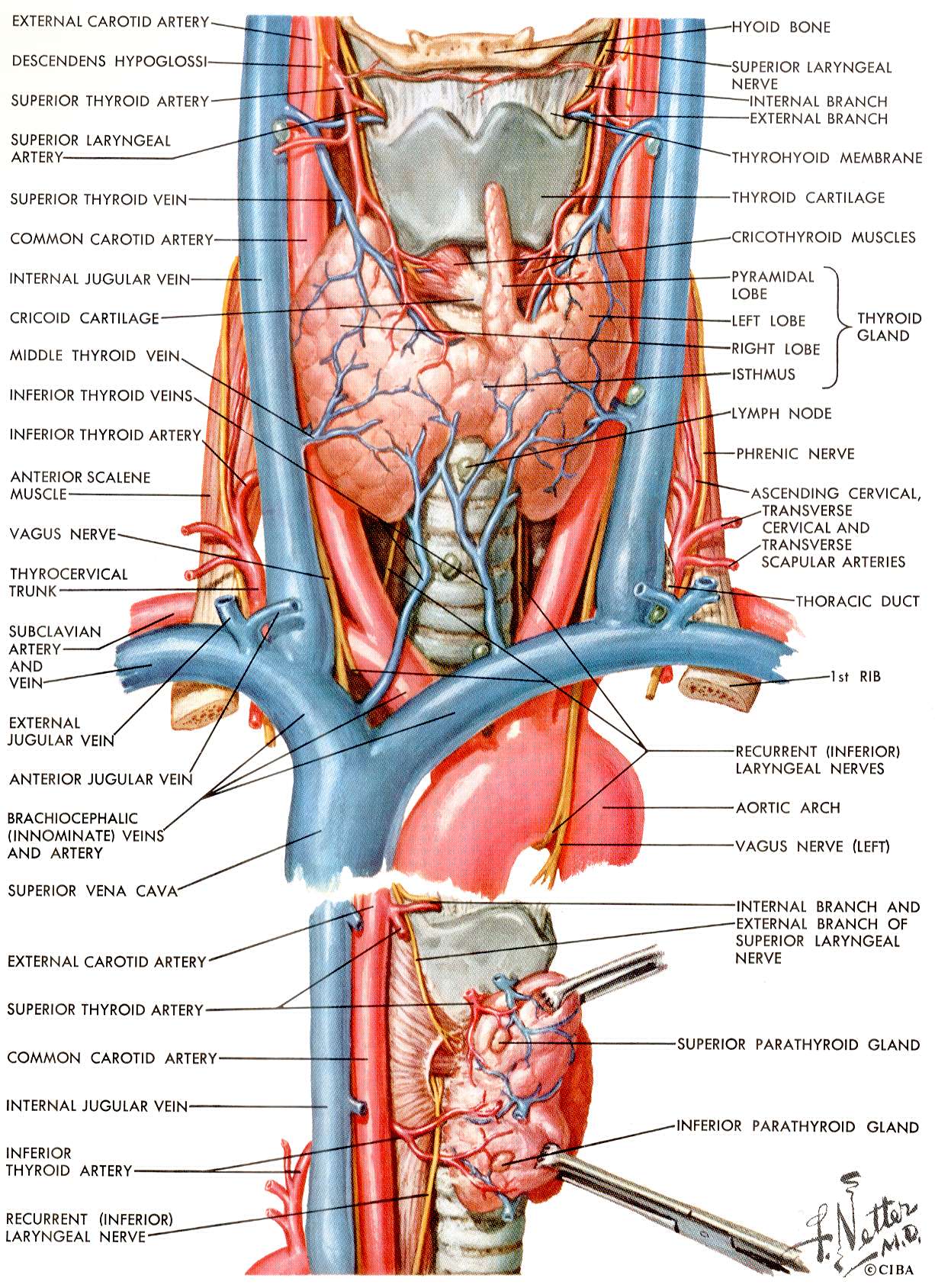 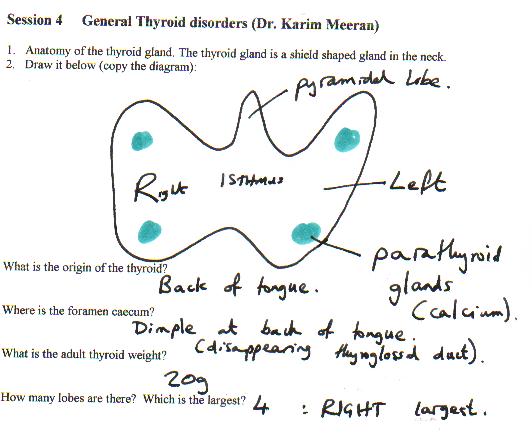 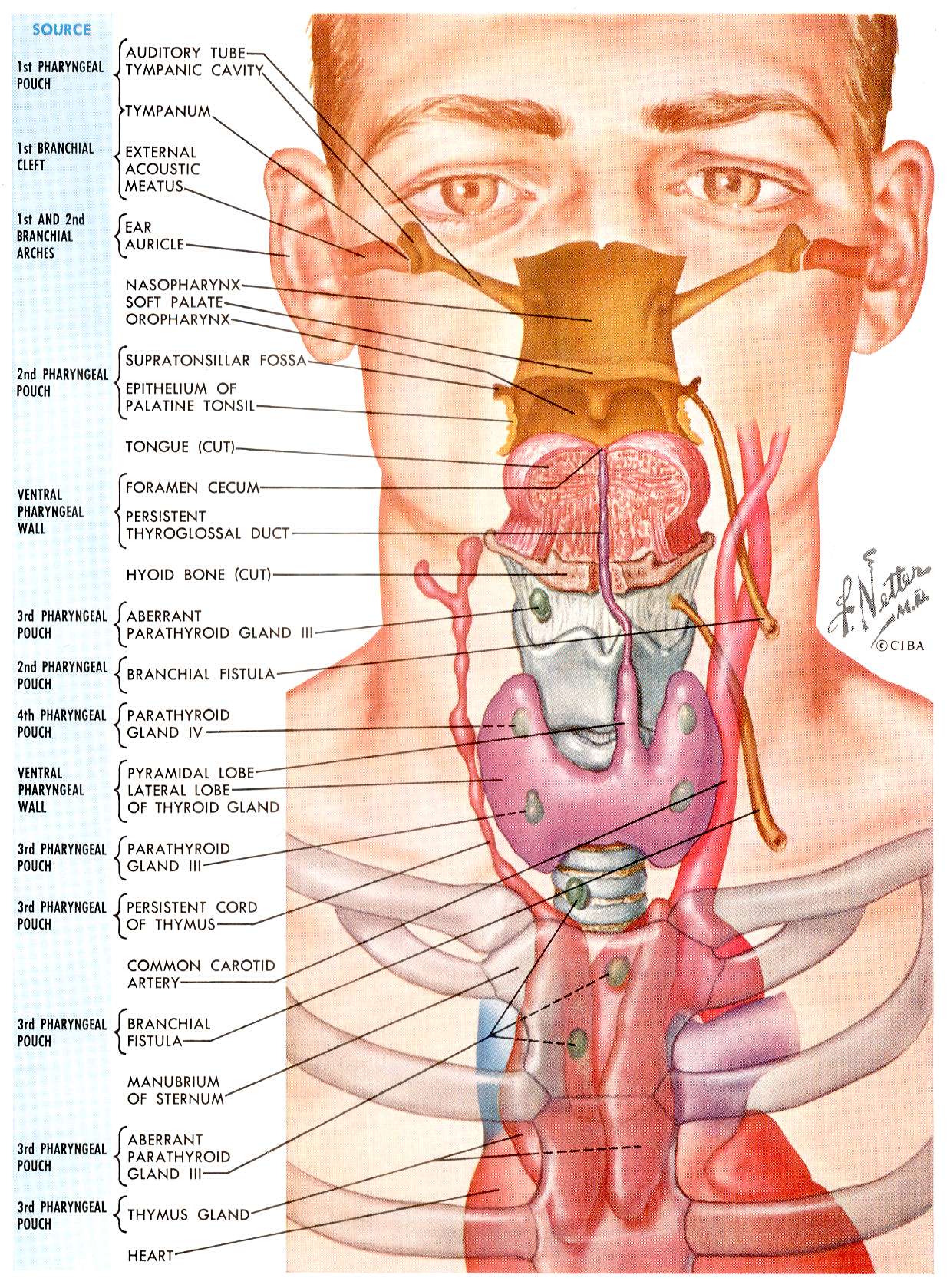 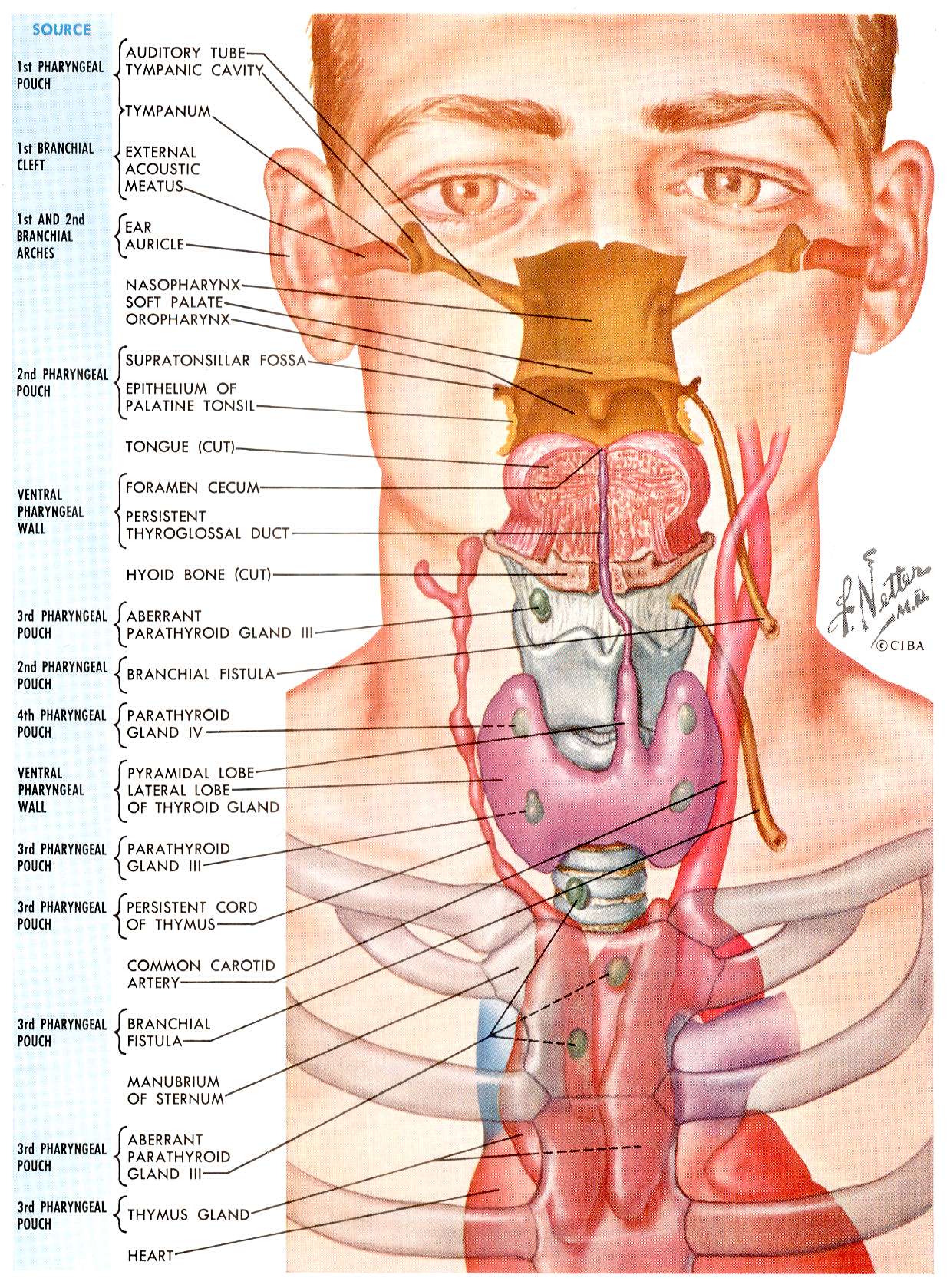 Embryology of the thyroid (1)
Midline outpouching of floor of pharynx (ie base of tongue is origin)
Outpouching forms a duct which elongates down (thyroglossal duct)
Migrates down neck and divides into two lobes.
Embryology of thyroid (2)
Final position by week 7

The duct disappears leaving the foramen caecum

The thyroid gland then develops
Anatomy of thyroid
Adult weight = 20 grams

Each lobe = 4 x 2.5 x 2.5 cm

Right lobe larger than left
Anatomy of thyroid
Right, and left lobes + isthmus
Occasional pyramidal lobe above isthmus
parathyroid glands embedded in thyroid
Left recurrent laryngeal nerve runs close (vocal cord supply)
Recurrent laryngeal nerve
Damage can cause changes in quality of voice, or even difficulty talking

Thus all thyroid surgeons mention this when obtaining consent for thyroidectomy
Problems with development
Agenesis (complete absence)

Incomplete descent (ie base of tongue to trachea)

thyroglossal cyst (Segment of duct persists and presents as a lump years later)
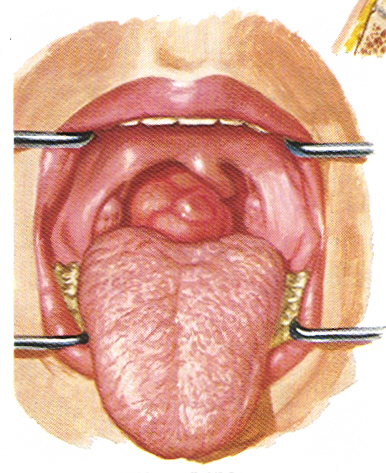 Lingual thyroid
Thyroxine is essential for normal brain development
Neonates with thyroxine deficiency in utero have irreversible brain damage : 

CRETIN
Cretin
An individual with irreversible brain damage caused by lack of thyroxine
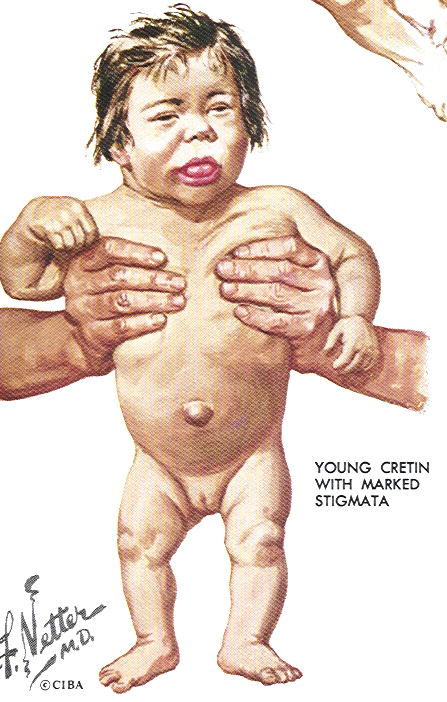 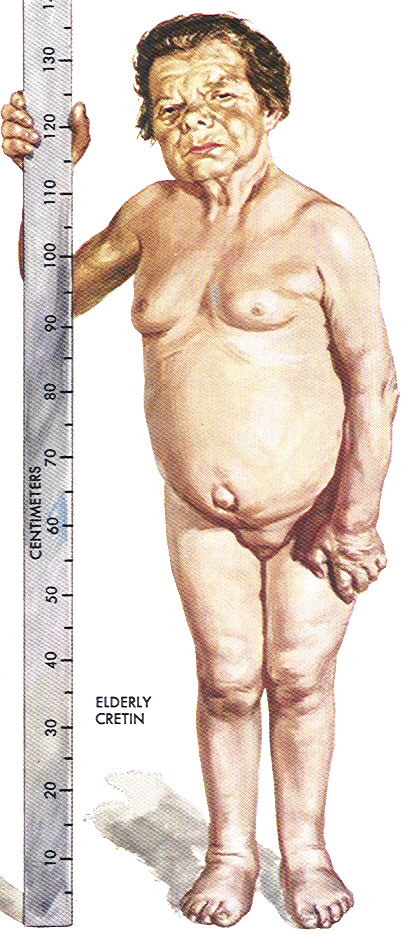 Young cretin
Elderly  cretin
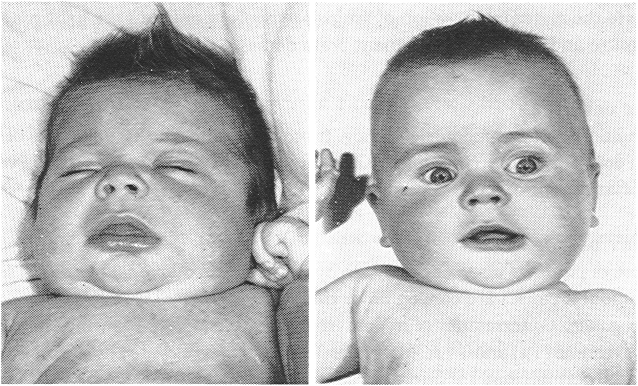 CRETIN before and after thyroxine
Prevention of cretinism
All babies have a heel prick for a blood test for thyroid function (measuring TSH) at the same time as the Guthrie test (for phenylketonuria) at 5-10 days of age

Given thyroxine immediately if the  TSH is found to be high
Thyroid follicular cell
The site of thyroxine synthesis
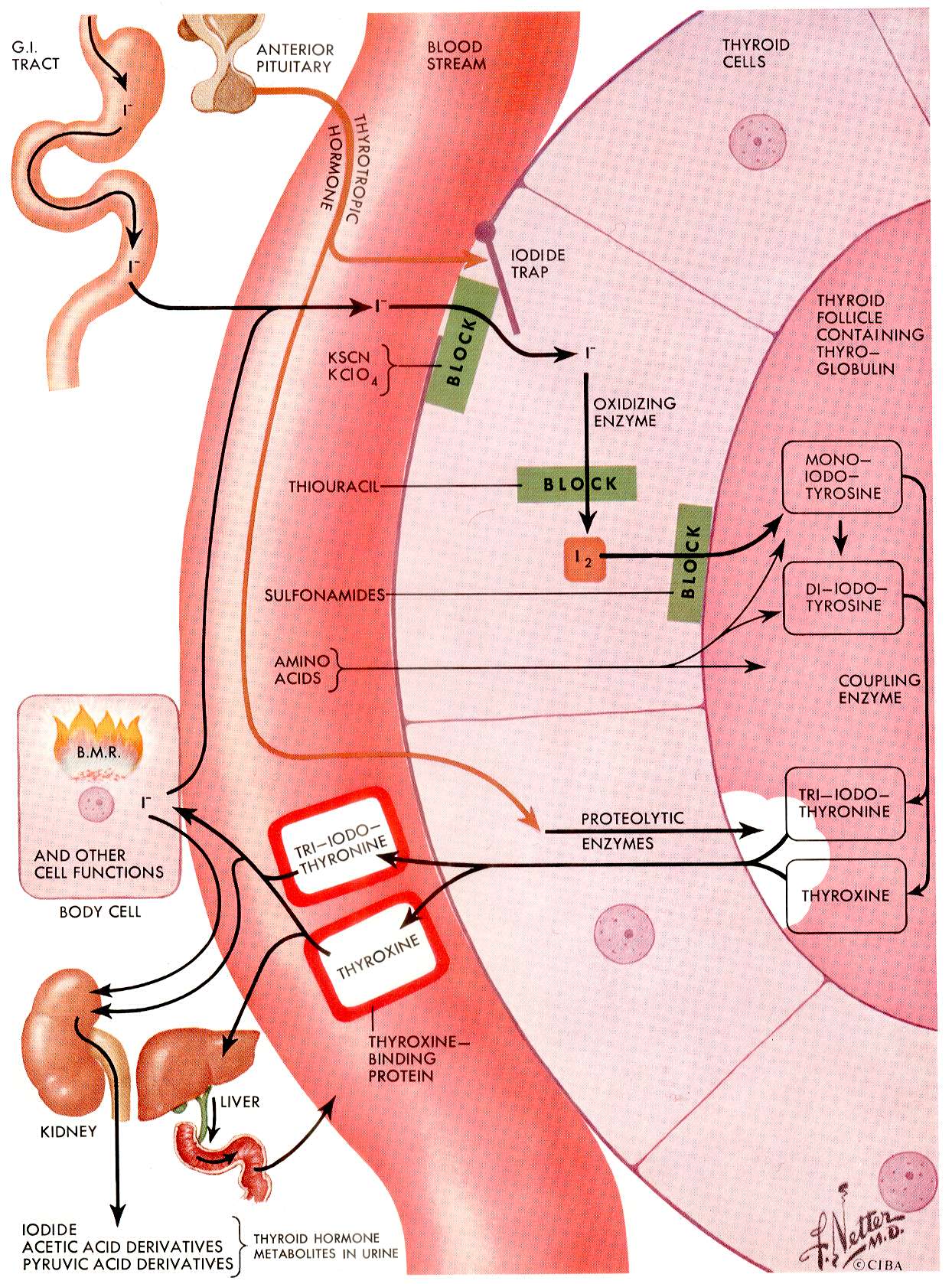 Thyroid follicular cell
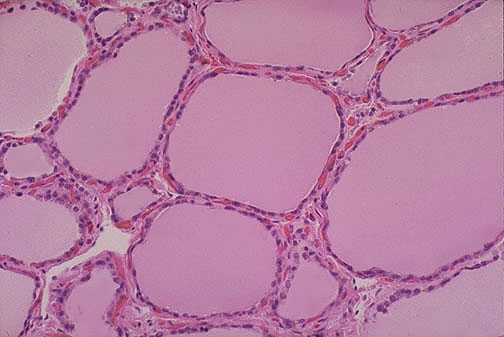 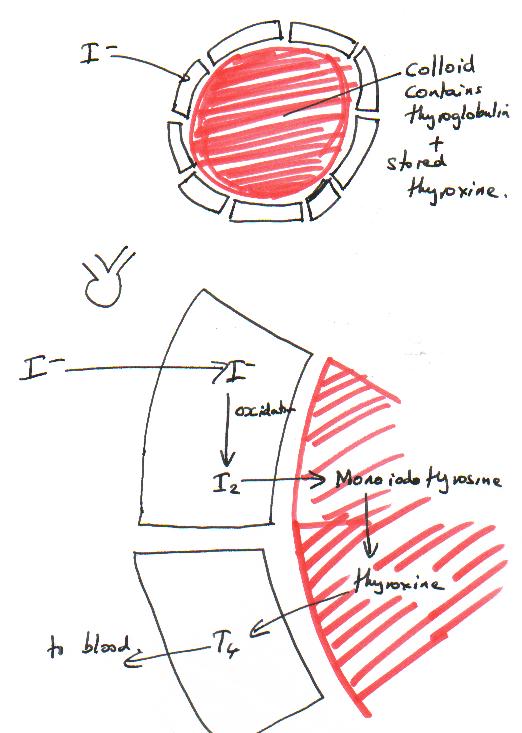 BEWARE
Thyroglobulin is not         thyroxine binding globulin

Thyroxine binding globulin bonds 75% of thyroxine in the circulation whereas thyroglobulin is INSIDE the thyroid gland only.
IODOTHYRONINES
NH2
TYROSINE
HO
CH2
CH
COOH
MONOIODOTYROSINE
DIIODOTYROSINE
I
NH2
I
I
NH2
NH2
CH2
CH
HO
HO
CH2
CH
HO
CH2
CH
COOH
COOH
COOH
I
I
I
I
NH2
I
I
NH2
HO
O
CH2
CH
HO
O
CH2
CH
COOH
I
COOH
I
I
TRI-IODOTHYRONINE (T3)
TETRA-IODOTHYRONINE (T4)
also known as THYROXINE
Thyroid gland
Normally responsible for synthesis, storage and secretion of thyroid hormones

Thyroid hormones regulate growth, development and metabolic rate
Thyroid disease
Affects 5% of the population

Female : male ratio = 4 : 1 
(Much more common in females)

Overactive : underactive = 1 : 1
Primary Hypothyroidism(Myxoedema)
Primary thyroid failure
Autoimmune damage to the thyroid (or operation)
Thyroxine levels decline
TSH levels climb
Now draw HPT axis.
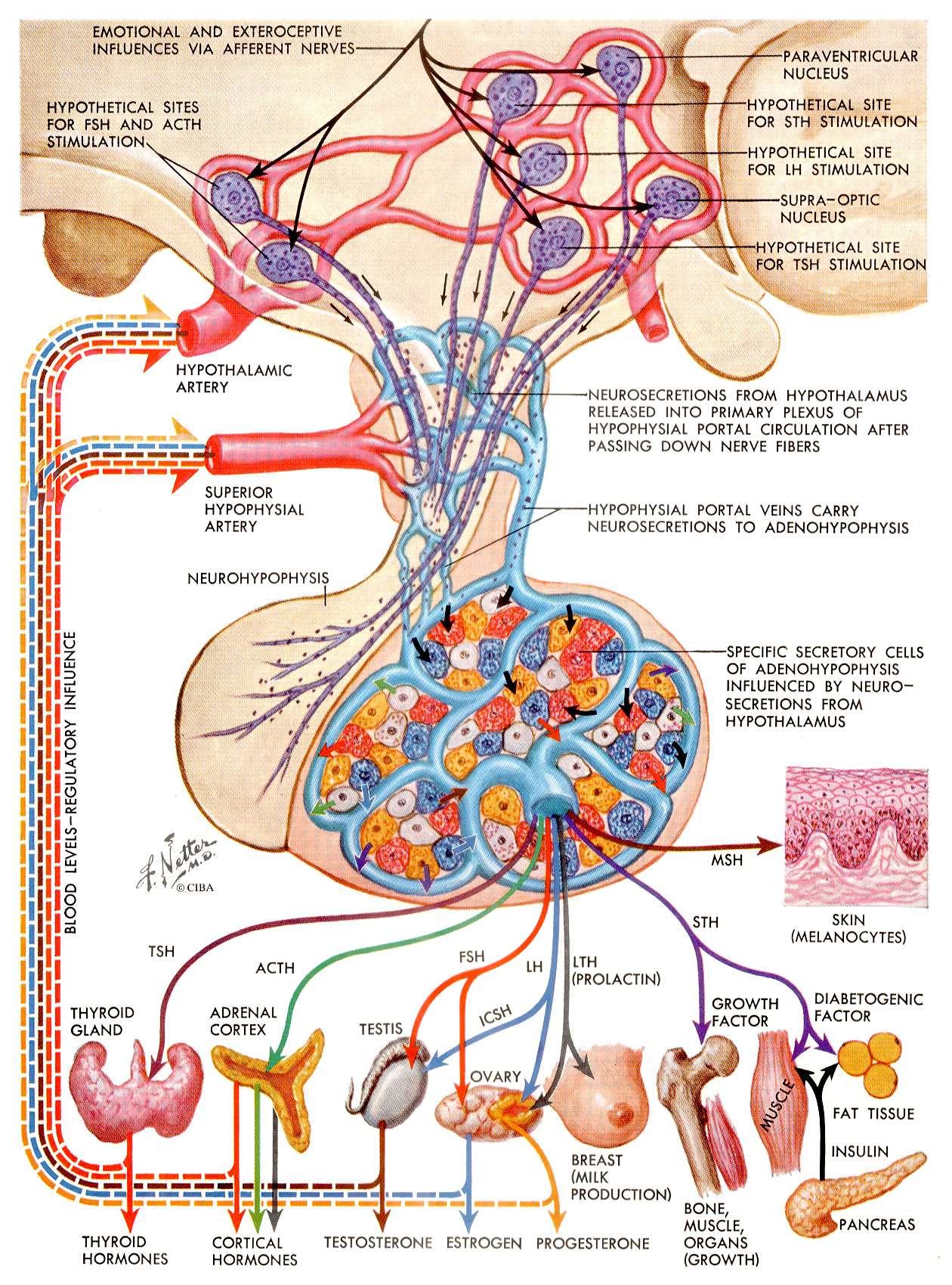 Hypothalamo-pituitary-thyroid axis
TRH
Diagram
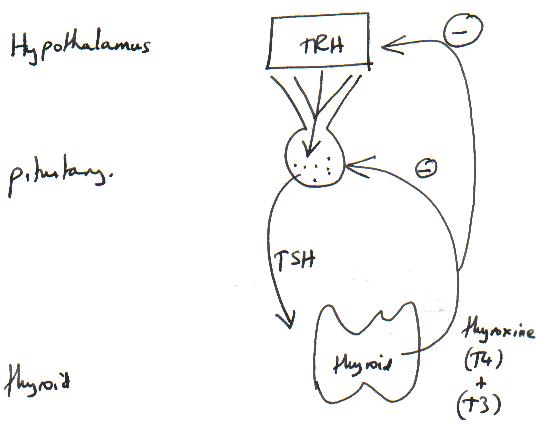 Hypothalamo-pituitary-thyroid axis
TRH = thyrotropin releasing hormone

TSH = Thyroid stimulating hormone (thyrotropin)
Features of Primary Hypothyroidism
Deepening voice
Depression and tiredness
Cold intolerance
Weight gain with reduced appetite
Constipation
Bradycardia
Eventual myxoedema coma
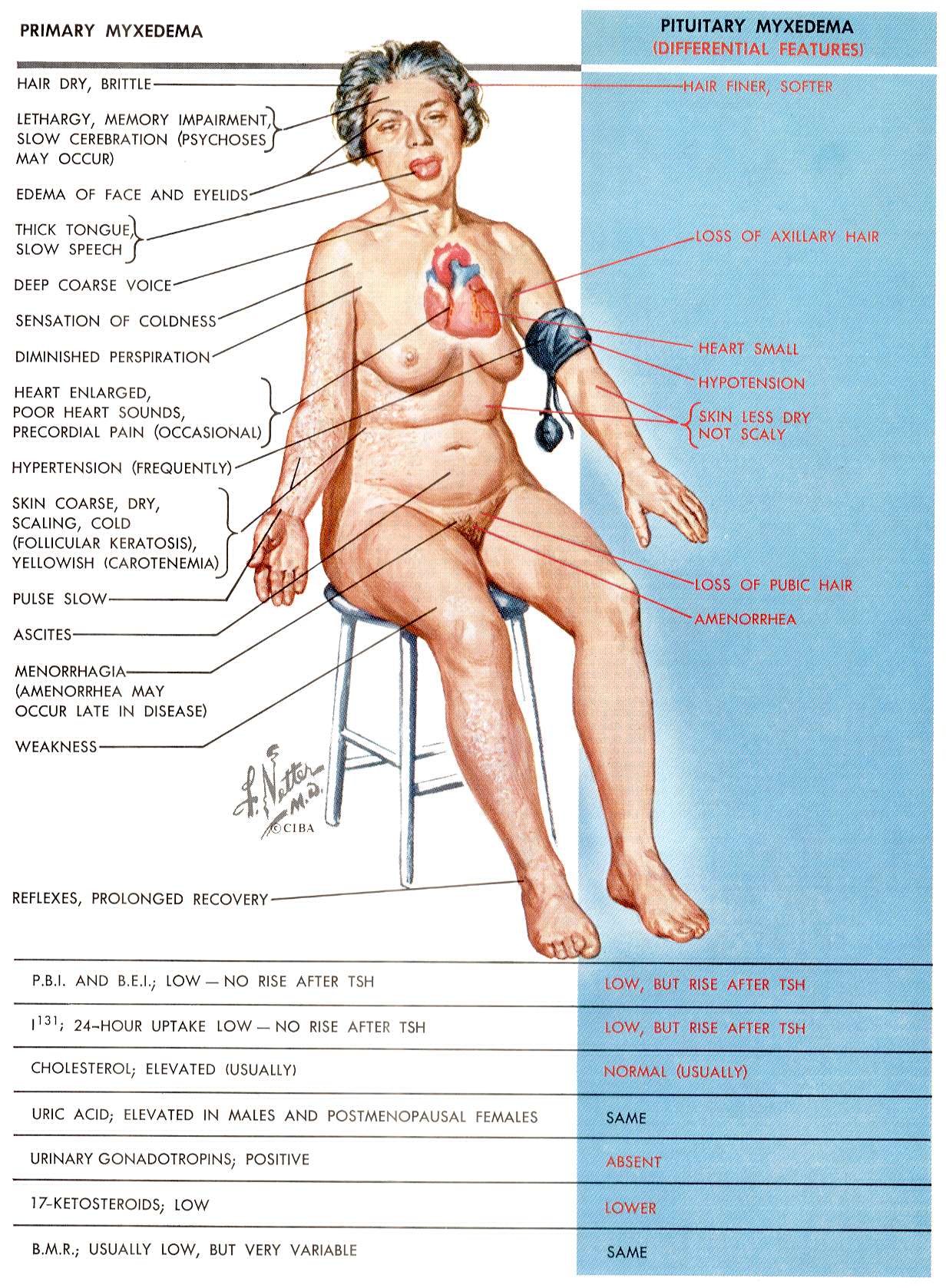 Hypothyroidism
Treatment of hypothyroidism is essential
Otherwise patients will die
They will perform poorly
Cholesterol goes up - causing death from heart attacks and strokes
Treatment of hypothyroidism is easy
Simply replace thyroxine - usually one tablet (100 micrograms on average) daily

Monitor the TSH and adjust dose until TSH is normal
Overactive thyroid gland
Make too much thyroxine
TSH levels fall to zero
(thyrotoxicosis or hyperthyroidism)
Overactive thyroid gland
Make too much thyroxine

Raised basal metabolic rate
Raised temperature
Burn up calories and lose weight
Increased heart rate
Every cell in the body speeds up !
List the features of hyperthyroidism (Video)
Myopathy, Mood swings
Feeling hot in all weather
Diarrhoea
Increased appetite but weight loss
Tremor of hands
Palpitations
Sore eyes, goitre
List the causes of hyperthyroidism
Graves’ disease, where the whole gland is smoothly enlarged and the whole gland is overactive
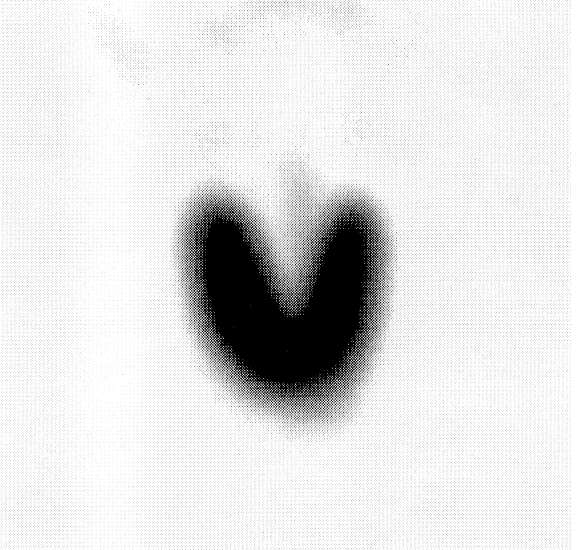 Thyroid scan in Graves’
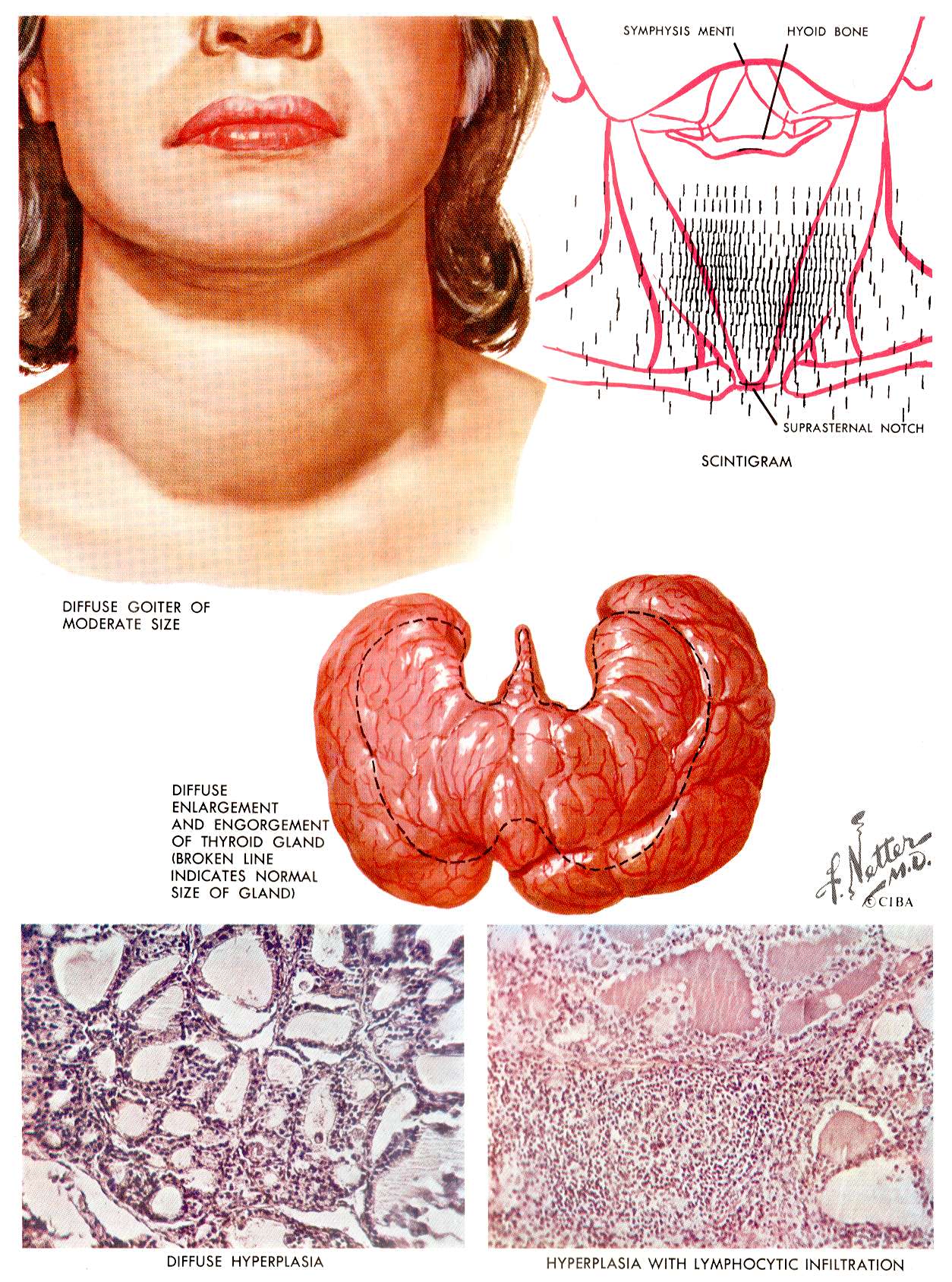 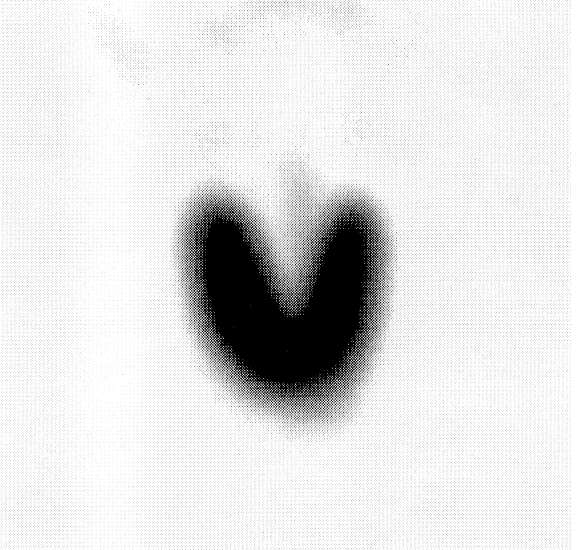 Graves’ Disease
Autoimmune 
Antibodies bind to and stimulate the TSH receptor in the thyroid
Cause goitre (smooth) and hyperthyroidism
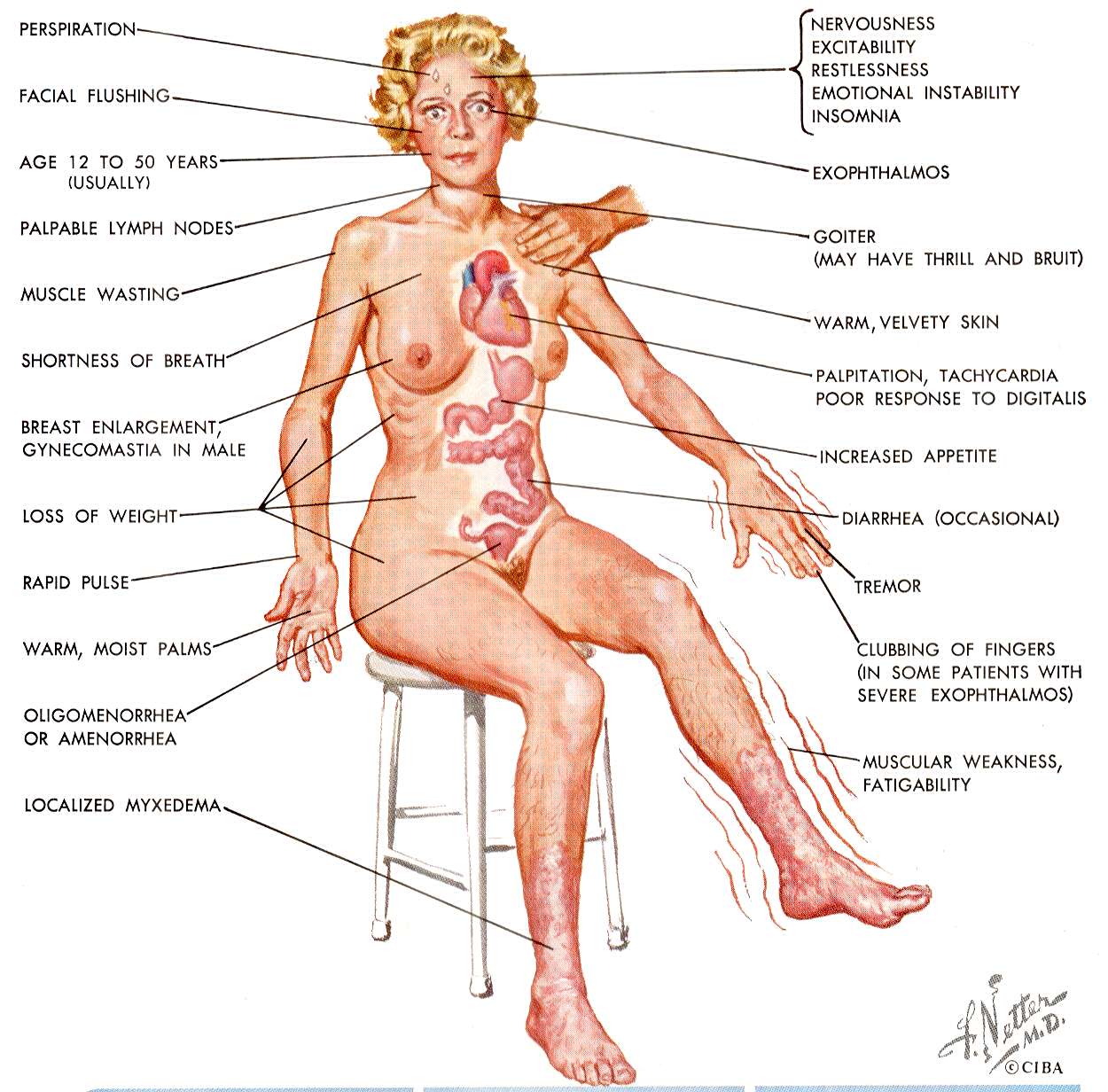 Graves’
Graves’ Disease
Other antibodies bind to muscles behind the eye and cause exophthalmos

Other antibodies stimulate growth of the shins and cause PRETIBIAL MYXOEDEMA (hypertrophy)
Pretibial myxoedema
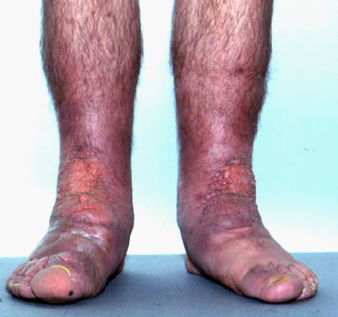 Pretibial myxoedema
The swelling (non-pitting) that occurs on the shins of patients with Graves’ disease: growth of soft tissue.

Not to be confused with myxoedema=hypothyroidism
Treatment of hyperthyroidism
More complicated - will be covered in November
The Thyroid Gland
Tutorial